Mentor Teacher Training
Austin Peay State University
Eriksson College of Education
Office of Teacher Education and Partnerships
Dr. Lisa Barron
Welcome Your Student Teacher
Introduce him to fellow teachers, administrators, and students
Introduction letter to parents
Map of building
Location of adult restrooms
School spirit items
Letter to Parents
Written after consultation with Mentor Teacher
 Should be professionally written.
 Should be approved by Mentor Teacher AND University Supervisor BEFORE it is sent.
Prepare for your Student Teacher
Class lists
Schedule/calendar
Classroom rules
Procedures 
Emergency drills
Grading policies
Start Off On the Right Foot
What time to arrive/leave
Faculty meetings
Planning – as a team? Individually? Co-Planning? Due?
Make It Work
Share ideas and materials
Model effective teaching strategies and professional behavior
Be flexible – let the student teacher try new ideas
Communication
Communicate expectations
Be encouraging
Be understanding and patient
Maintain consistency and accountability
Make Every Minute Count
Student Teacher should be AT school, IN the classroom when the Mentor Teacher is (or before).
They need to notify you AND university supervisor if running late or will be absent.
Only allowed 3 absences (more than 3 must be made up).
Time is Important!!!
Plan time to meet with your Student Teacher – to go over weekly plans, to assess how the day/class went, to answer questions, etc.
Required Seminars
Weekly seminars with University Supervisor
Mid-semester, final seminar, banquet
edTPA Seminars
Meetings
Student teachers should attend ALL meetings.  This includes faculty meetings, Parent-Teacher meetings, IEP meetings, Team meetings, etc, etc, etc…….
Substitute Teaching
If allowed by the district, student teachers may sub for their mentor teacher 5 times during the entire semester.
Lesson Plans
Submitted to mentor teacher and available for university supervisor
Use template from mentor teacher or APSU
EVERY LESSON SHOULD HAVE A LESSON PLAN
Lesson Plans
Are they complete? (standards, assessments, etc.)
Do they utilize effective strategies?
Do they meet the needs of ALL students?
Are they well-organized?
Were they submitted on time?
Evaluations
3 formative evaluations
1 summative evaluation
Should see growth
Communication is important
Talk It Out
Conference with teacher candidate:
“How would you assess your lesson?”
“What could you have done to improve the lesson?”
“How could you have handled that situation differently?”
“How are you preparing for tomorrow?”
“How may I help you?”
“This is what I need you to know or do….”
Be Professional
Should dress professionally
Jeans okay on Friday IF Mentor Teacher approves 
Be on time (early)
Don’t gossip
Be prepared
Social Media
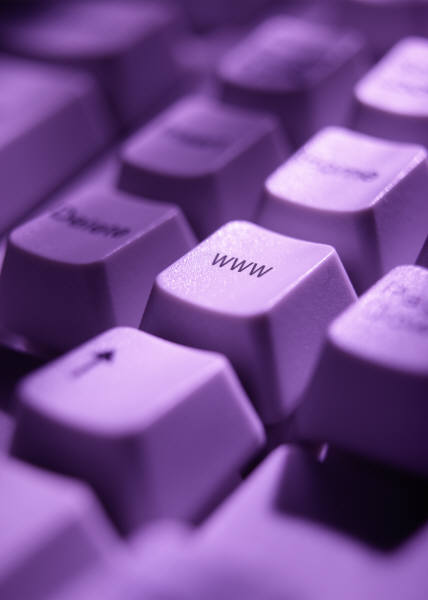 Should not “friend” students in either placement
Should not place pictures from classes on social media
Should make Facebook page private
Should not mention schools or students on social media
University Supervisor
Visits the first week of student teaching for introductions, distribute materials, and schedule evaluations
Completes 3 formative evaluations and 1 summative
Serves as a liaison between mentor teacher and APSU
Gives encouragement, suggestions, and advice to mentor teacher and student teacher
Contact Information
Dr. Lisa Barron, Director of Teacher Education and 									Partnerships
	Office phone   		931.221.7190
	Cell phone      		615.519.0954
	Email	       			barronl@apsu.edu, 
Mrs. Amy Barrett, Certification Analyst
	Office phone    		931.221.7441
	Email                		barrettam@apsu.edu